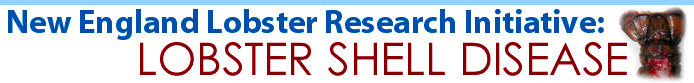 Management Issues in Southern New England Lobster Stock
Penny Howell
Atlantic States Marine Fisheries Commission
Lobster Technical  Committee
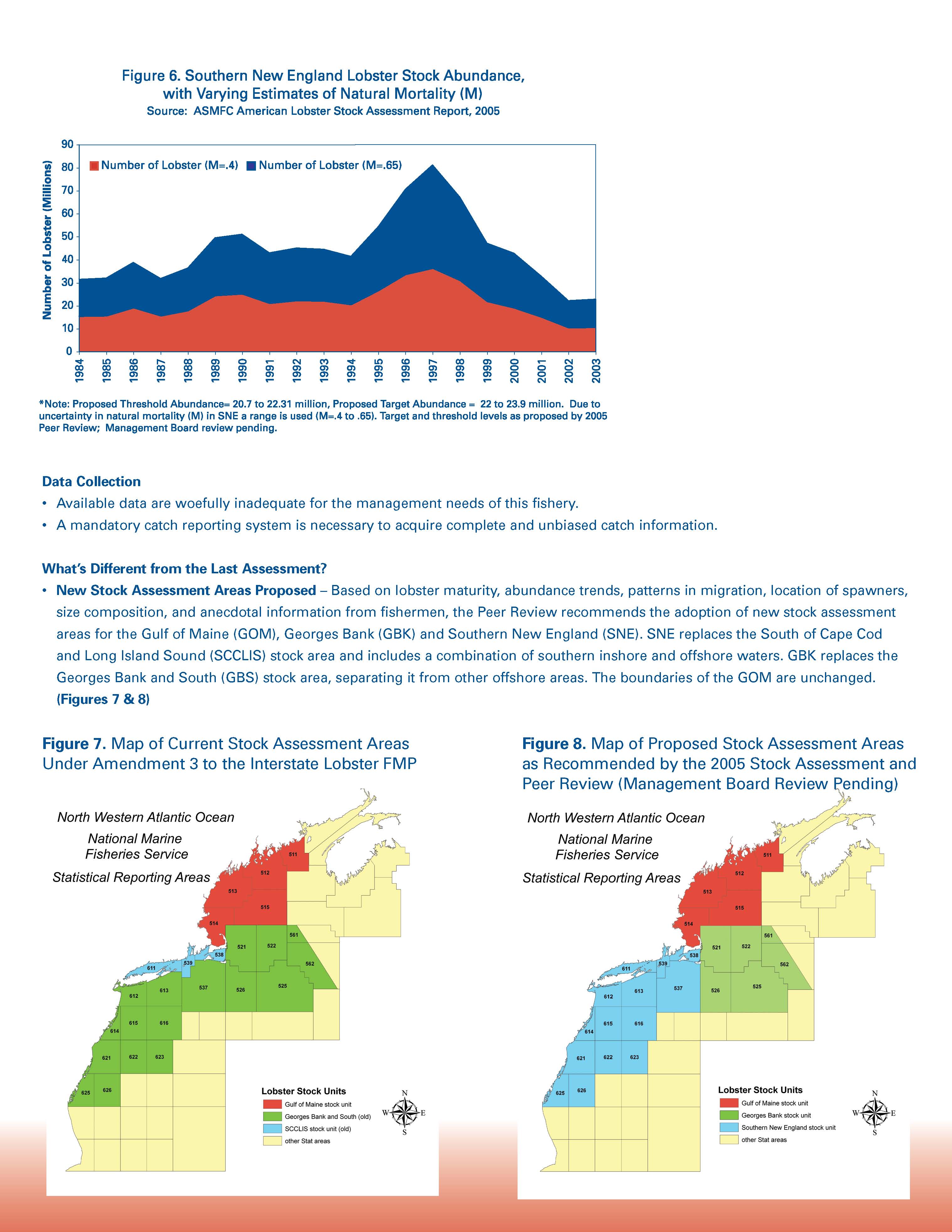 US Lobster Landings
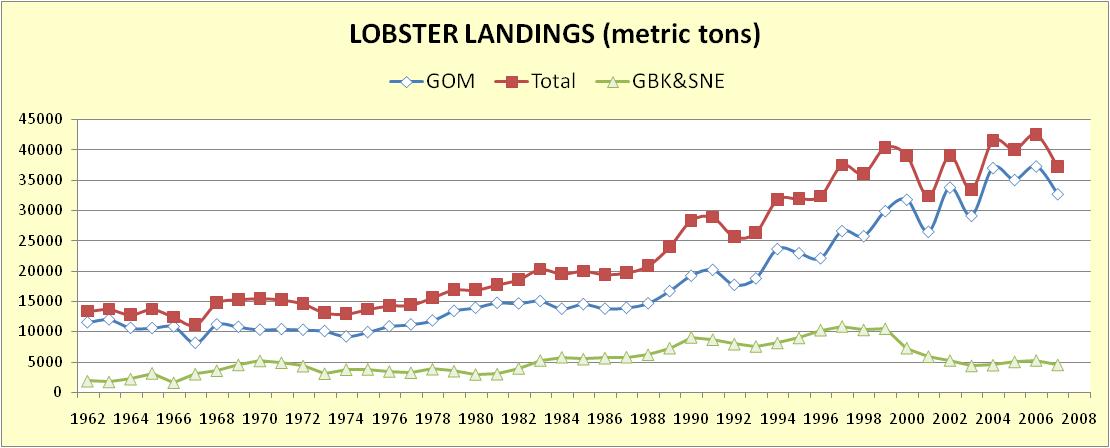 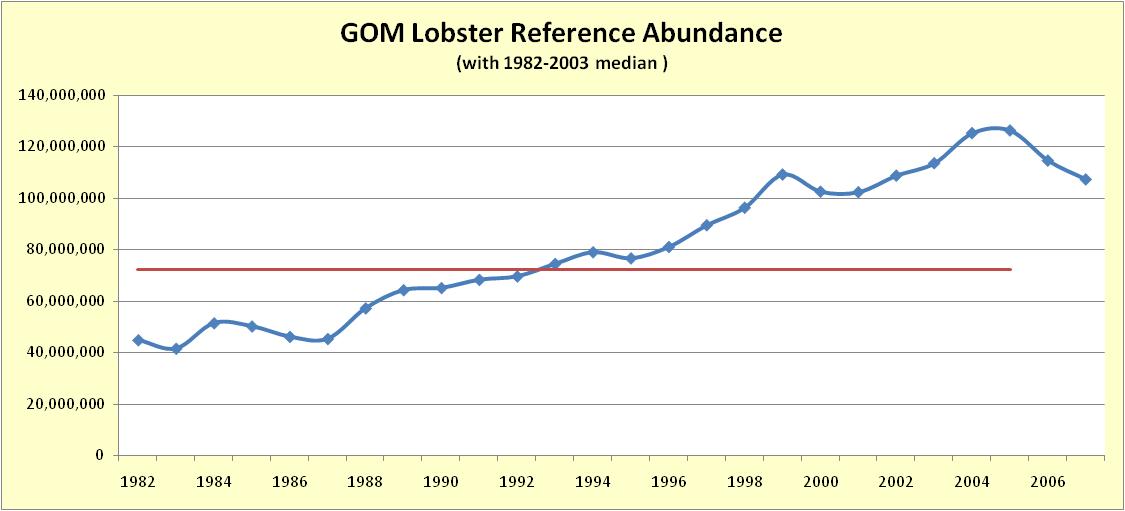 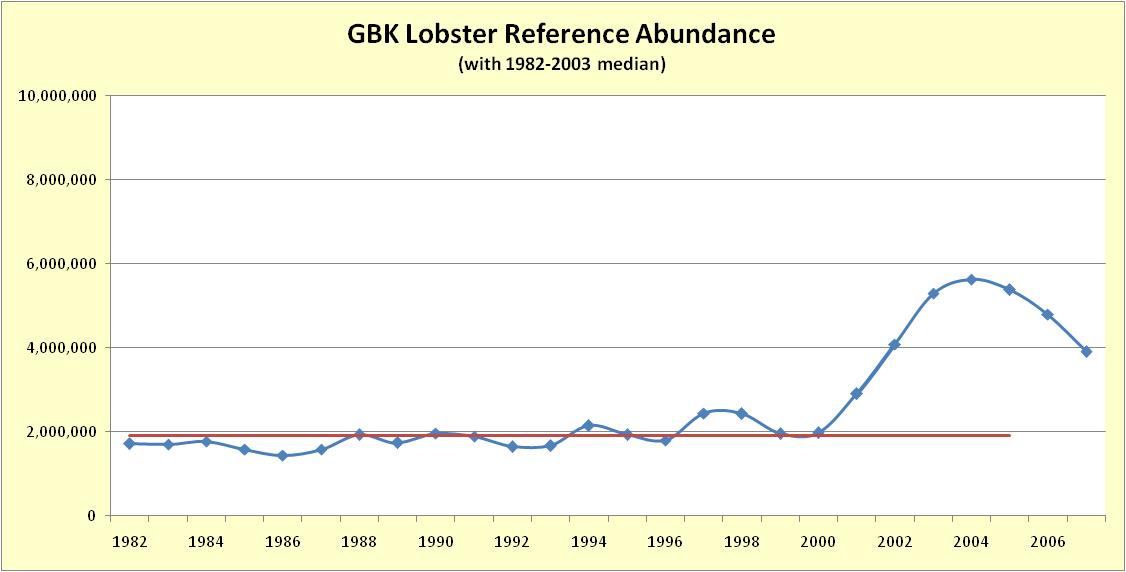 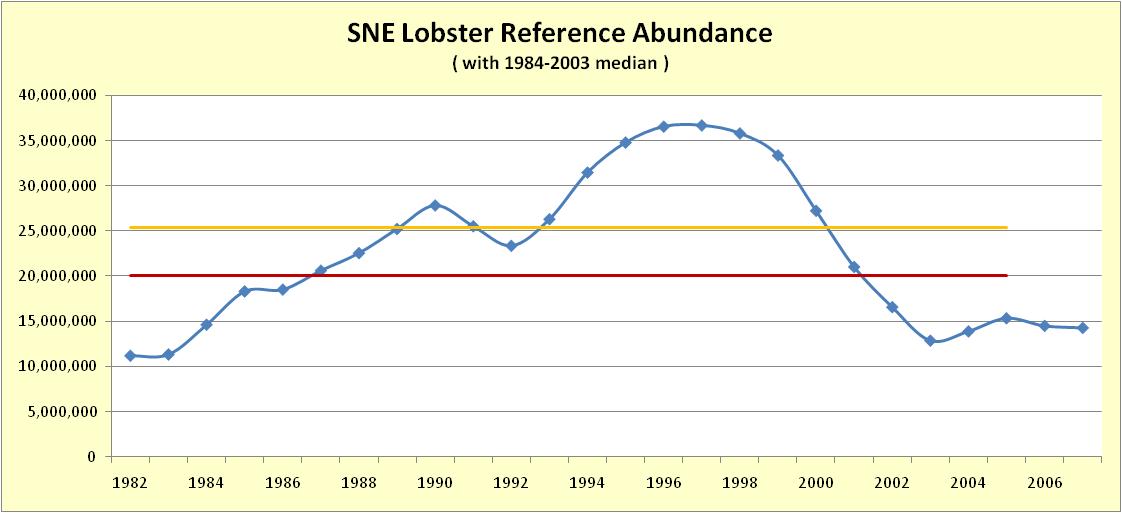 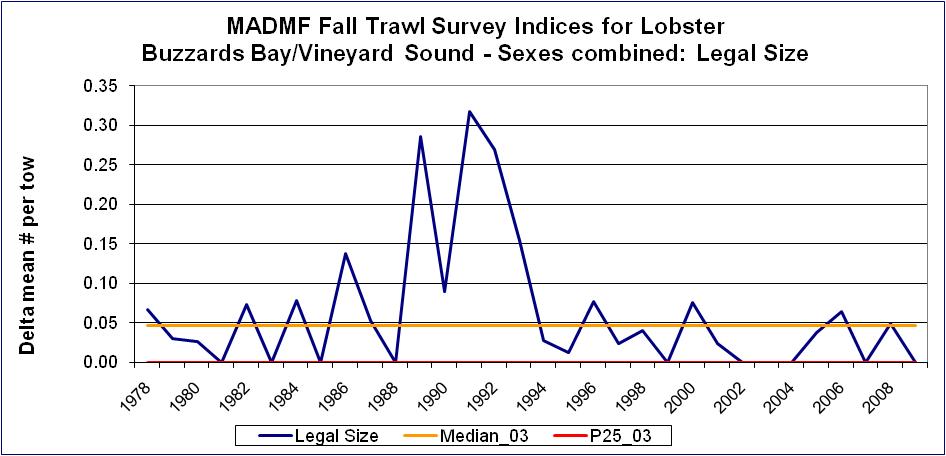 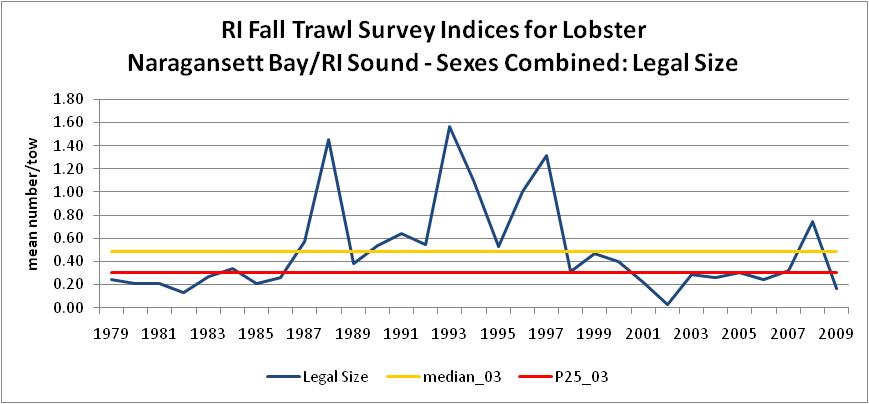 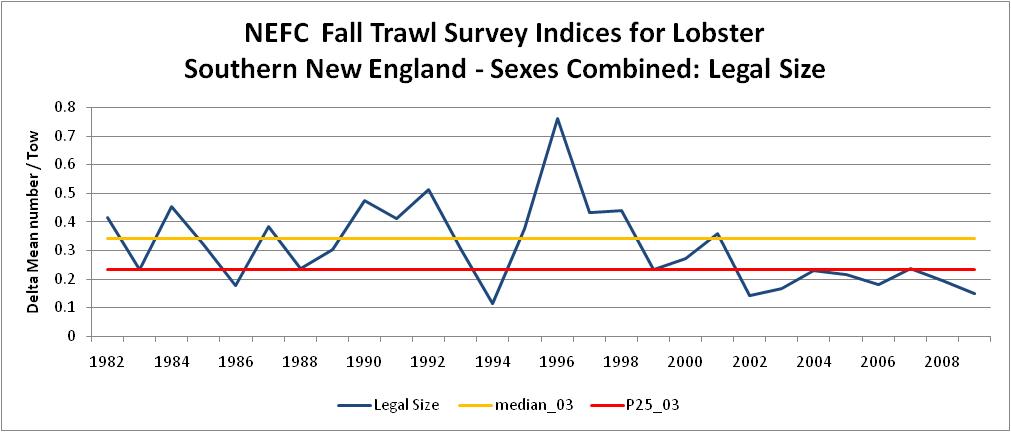 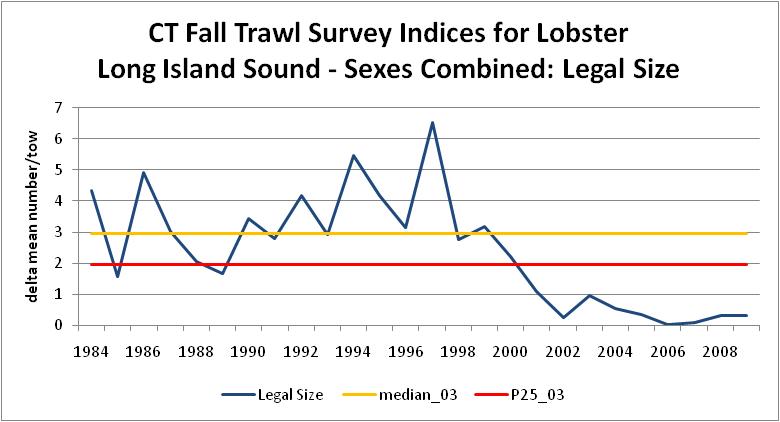 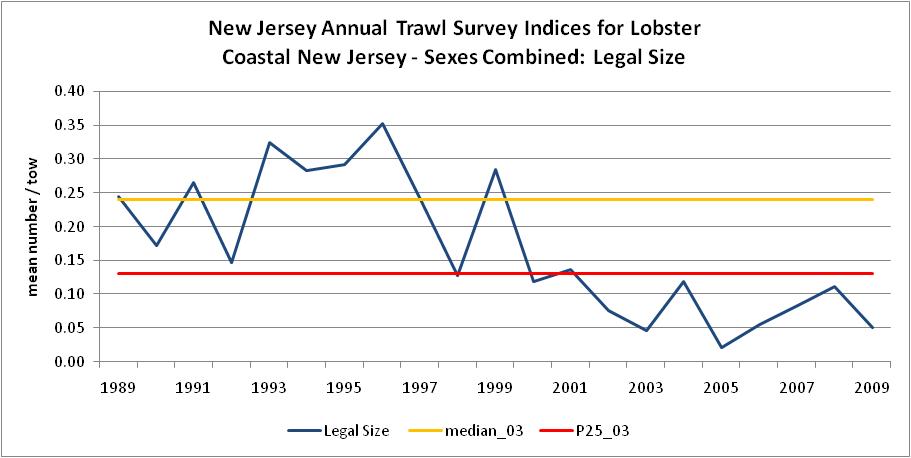 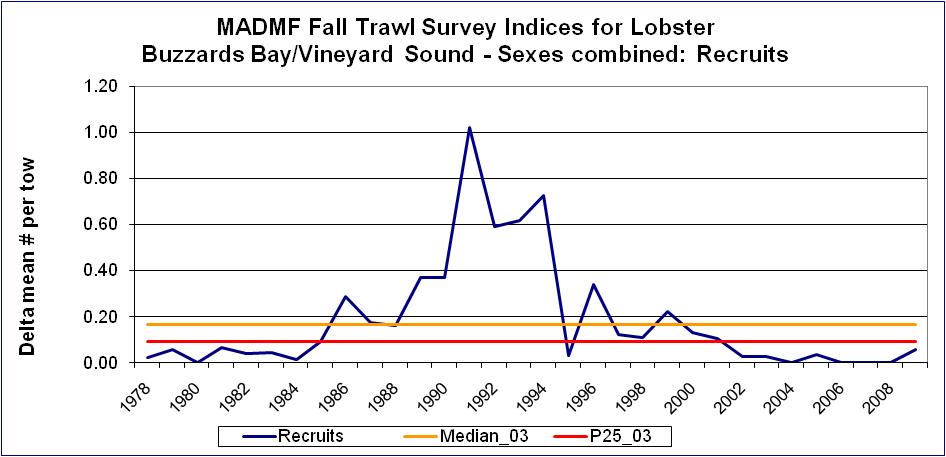 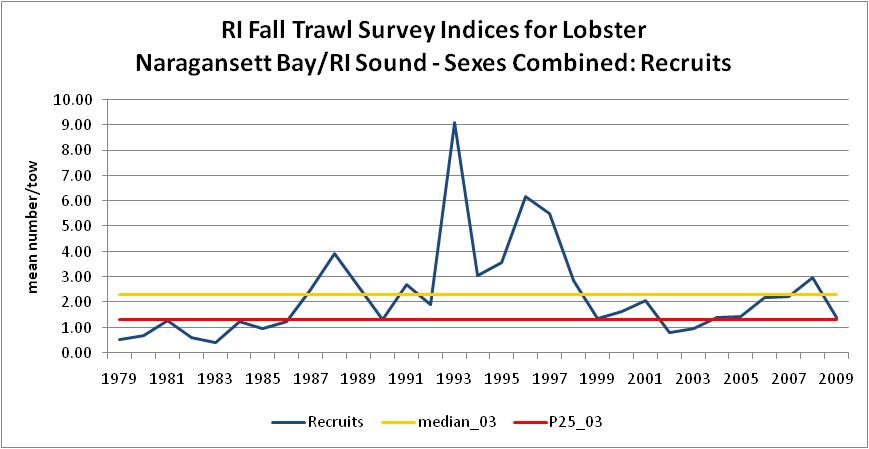 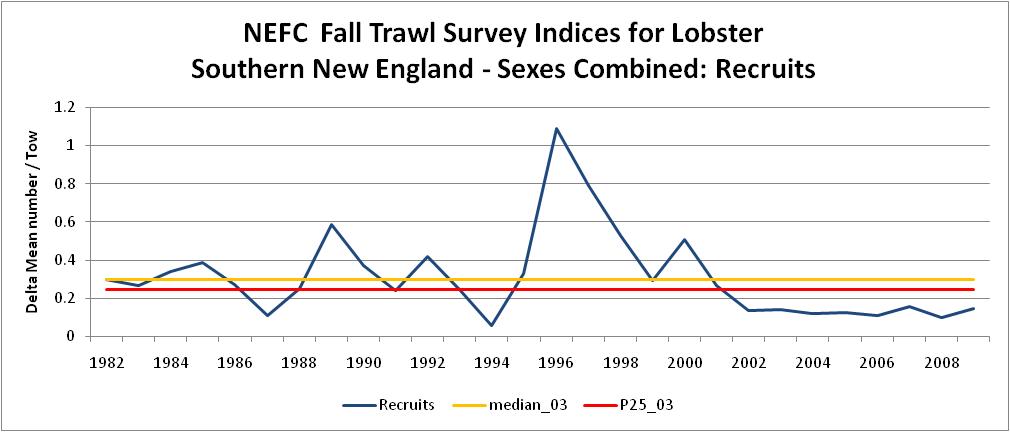 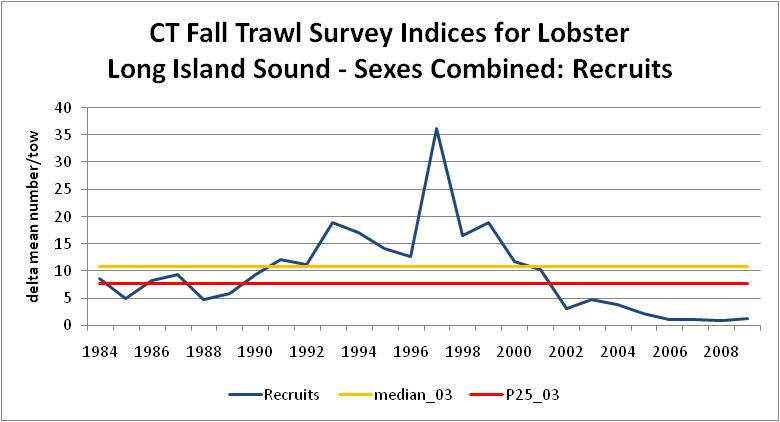 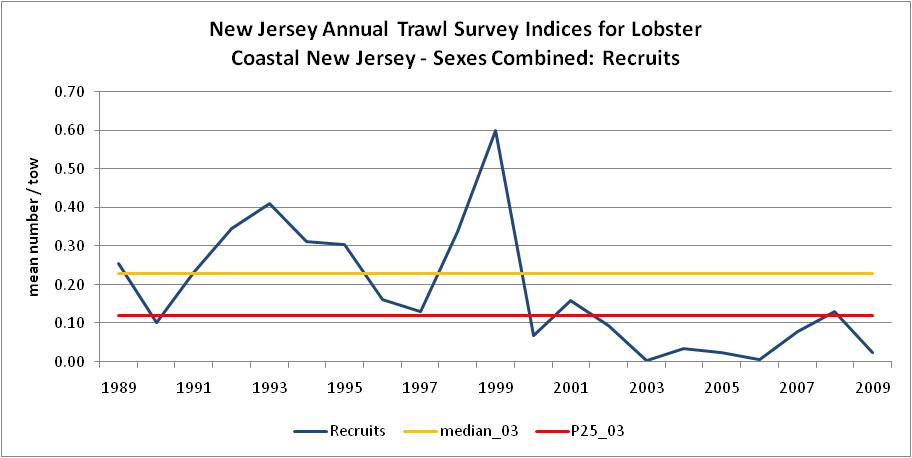 Narragansett Bay Lobster Settlement Index
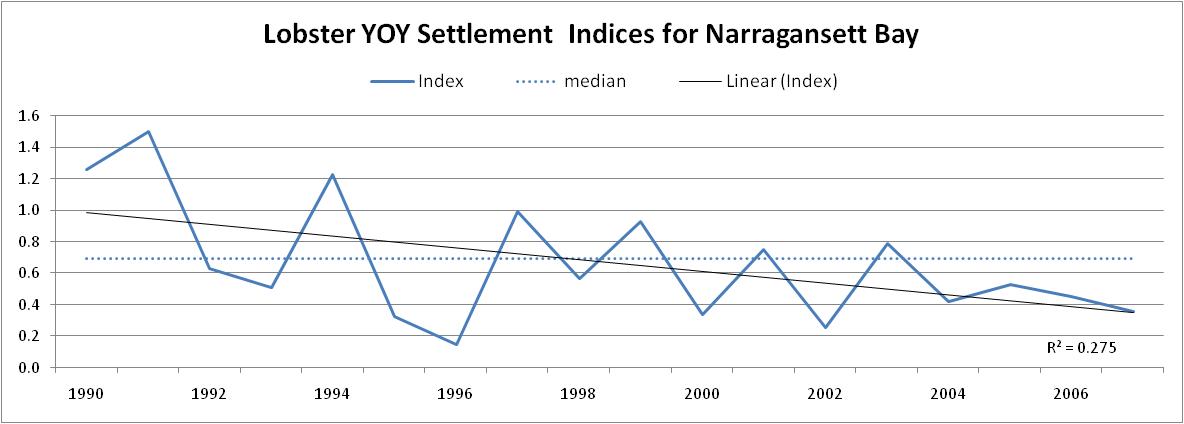 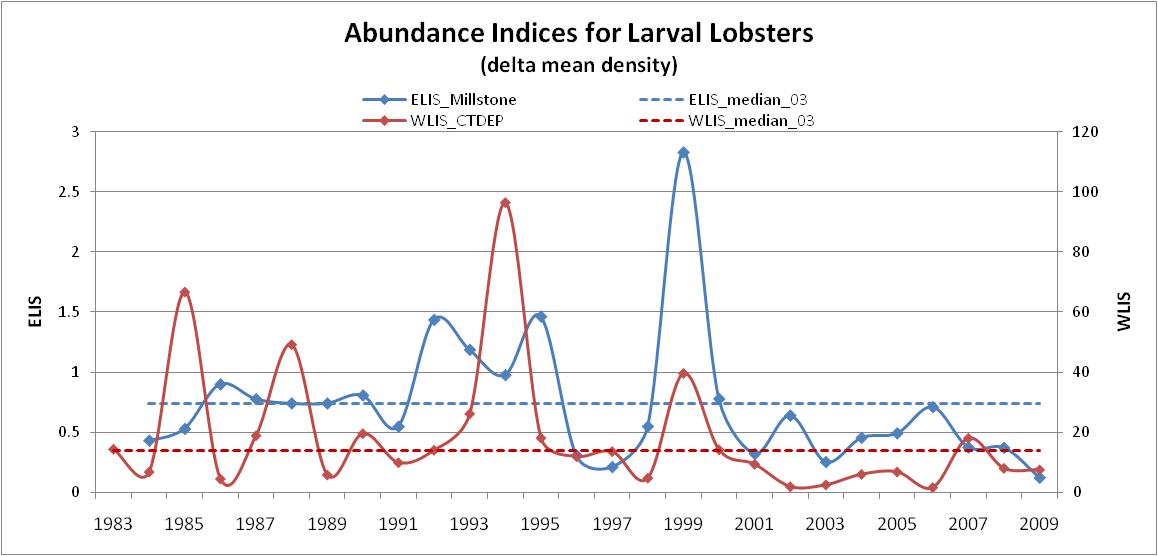 Note: Millstone station shut down 1996-1997, circulation pumps only.
Data provided courtesy of Dominion Nuclear Connecticut
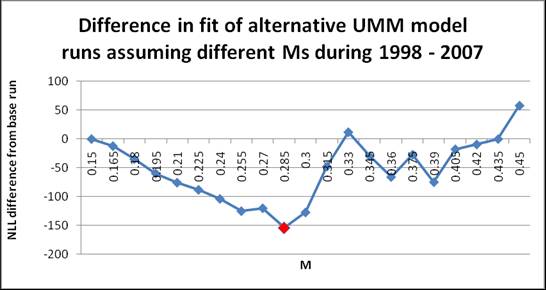 Note: a lower NLL difference indicates a statistically better fit to the data
Laboratory mortality of healthy and diseased lobsters exposed to high water temperatures
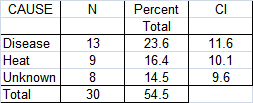 Data taken from:  B. Stevens, 2009.  Diseases of Aquatic Organisms, 88:25-34.
ELIS: Millstone Power Station
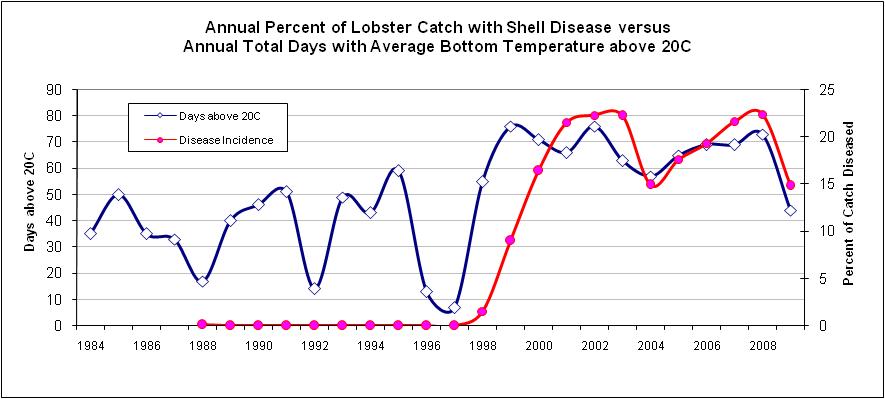 Data provided courtesy of Dominion Nuclear Connecticut
GROWTH of DISEASED AND HEALTHY ANIMALSmolt increment based on recapture of tagged lobsters withshell disease (n= 838) and without shell disease (n= 922)
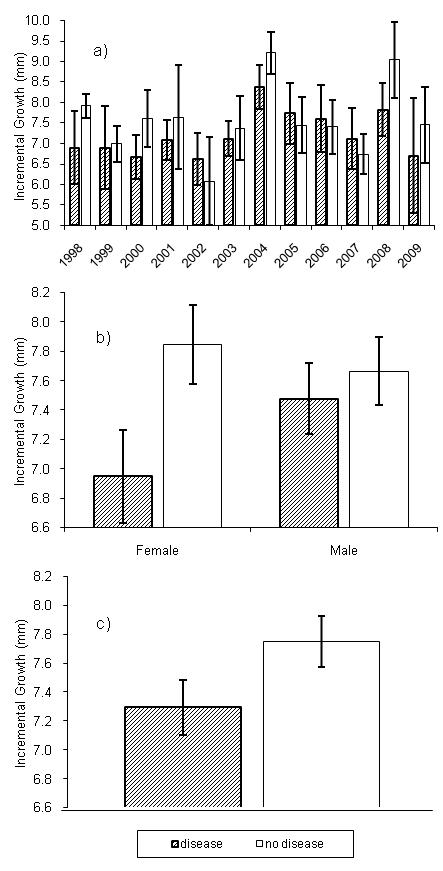 Data provided courtesy of Dominion Nuclear Connecticut
HYPOTHETICAL PROCESS OF SNE STOCK DECLINE
UNDERLYING STRESS  (temperature, others?)

CHRONICALLY DISEASED

REDUCED GROWTH

REDUCED REPRODUCTION
Changes in the Catch of Sub-legal and Legal Size Lobsters(no change in vent size)r
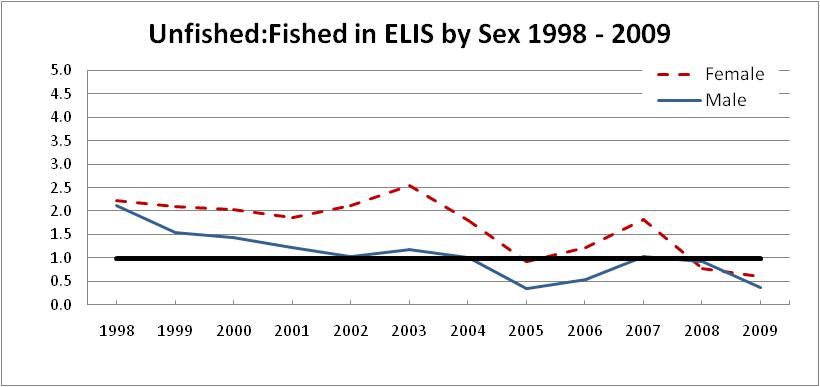 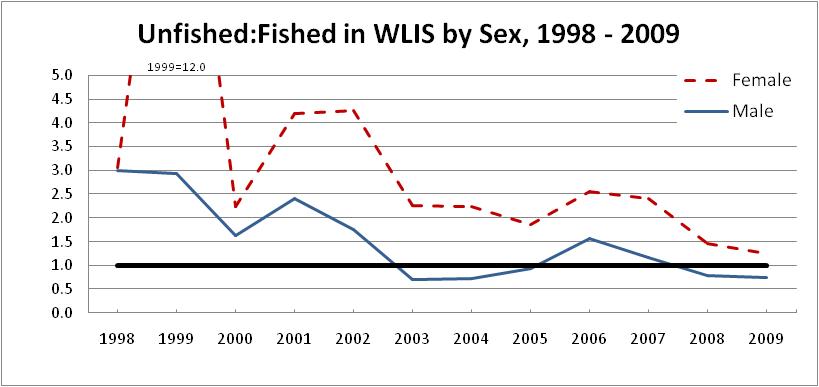